Cushioning Curve 36” Drop 2nd thru 5th
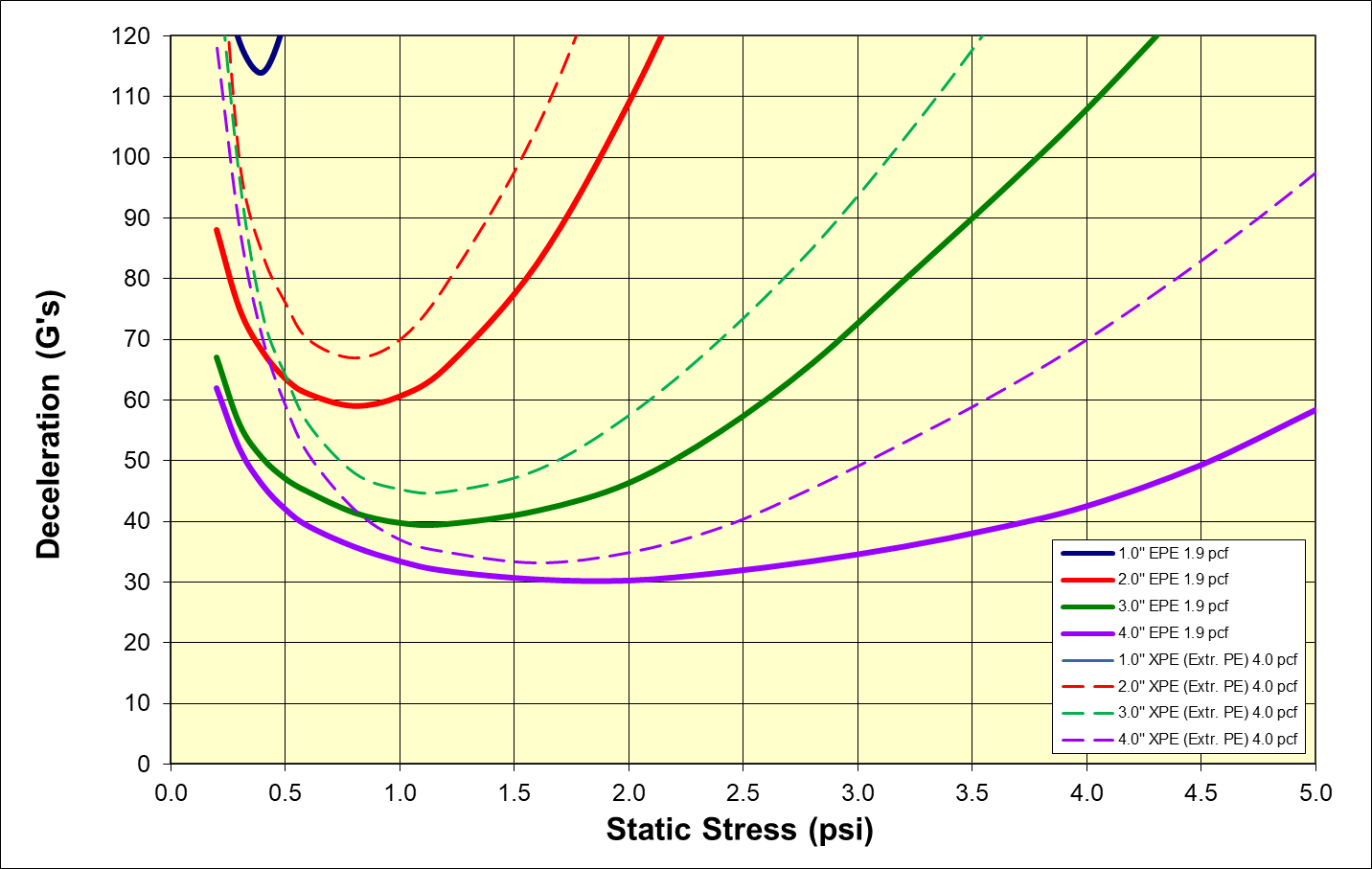 Scale
120 G’s
5.0 psi
Cushioning Curve 36” Drop 2nd thru 5th
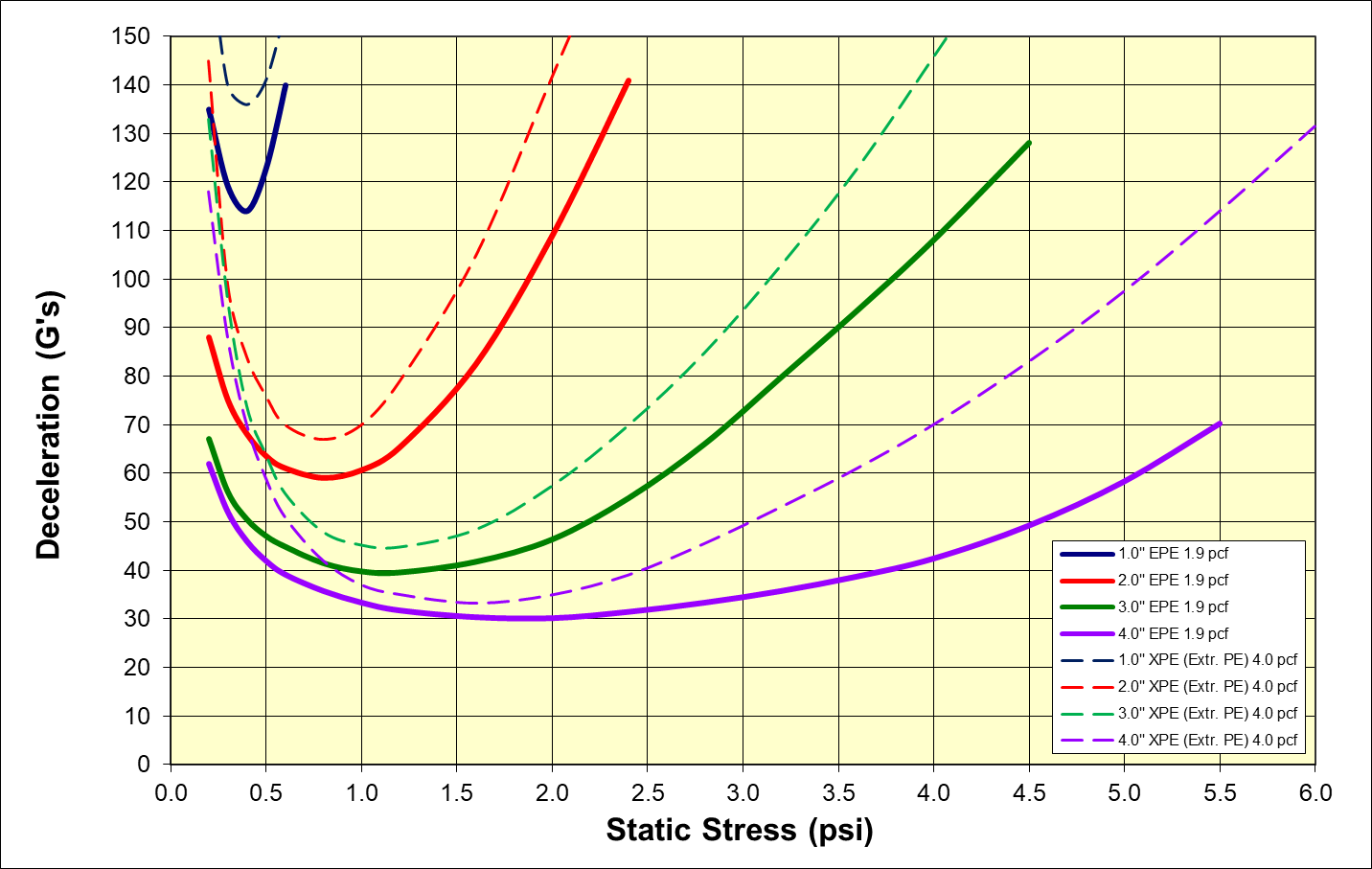 Scale
150 G’s
6.0 psi
Cushioning Curve 36” Drop 2nd thru 5th
Design Recommendations
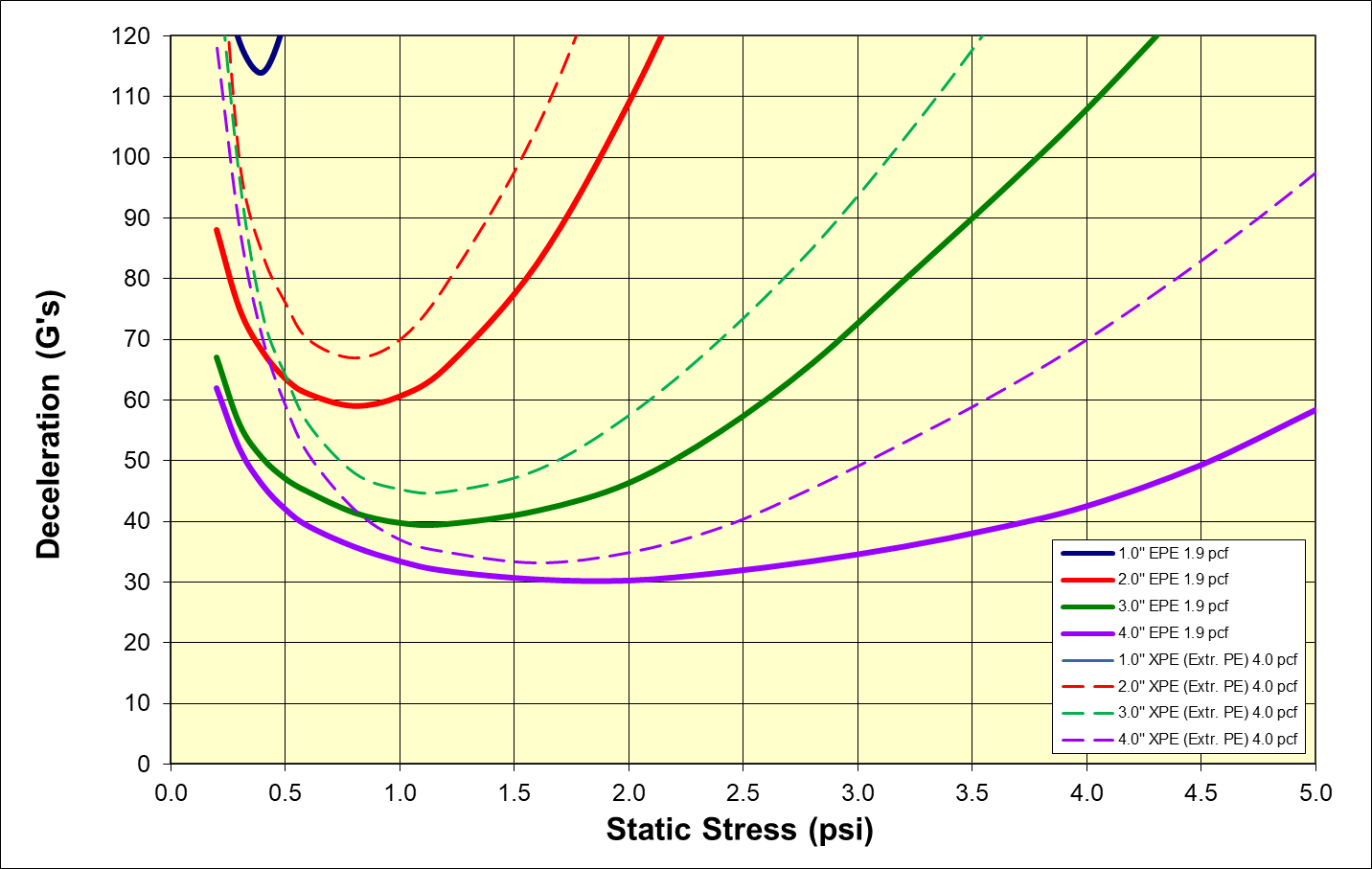 Optimal Loading for XPE (Extruded PE) 4.0 pcf
2” Thick = 0.8 psi (67 G – Best Case)
3” Thick = 1.1 psi (45 G – Best Case)
4” Thick = 1.7 psi (33 G – Best Case)
Optimal Loading for EPE (ARPLANK) 1.9 pcf
2” Thick = 0.8 psi (59 G – Best Case)
3” Thick = 1.1 psi (40 G – Best Case)
4” Thick = 1.7 psi (30 G – Best Case)
Use of 1.9 pcf ARPLANK EPE vs. 4.0 pcf XPE yields a 10 to 13% improvement in G force reduction.